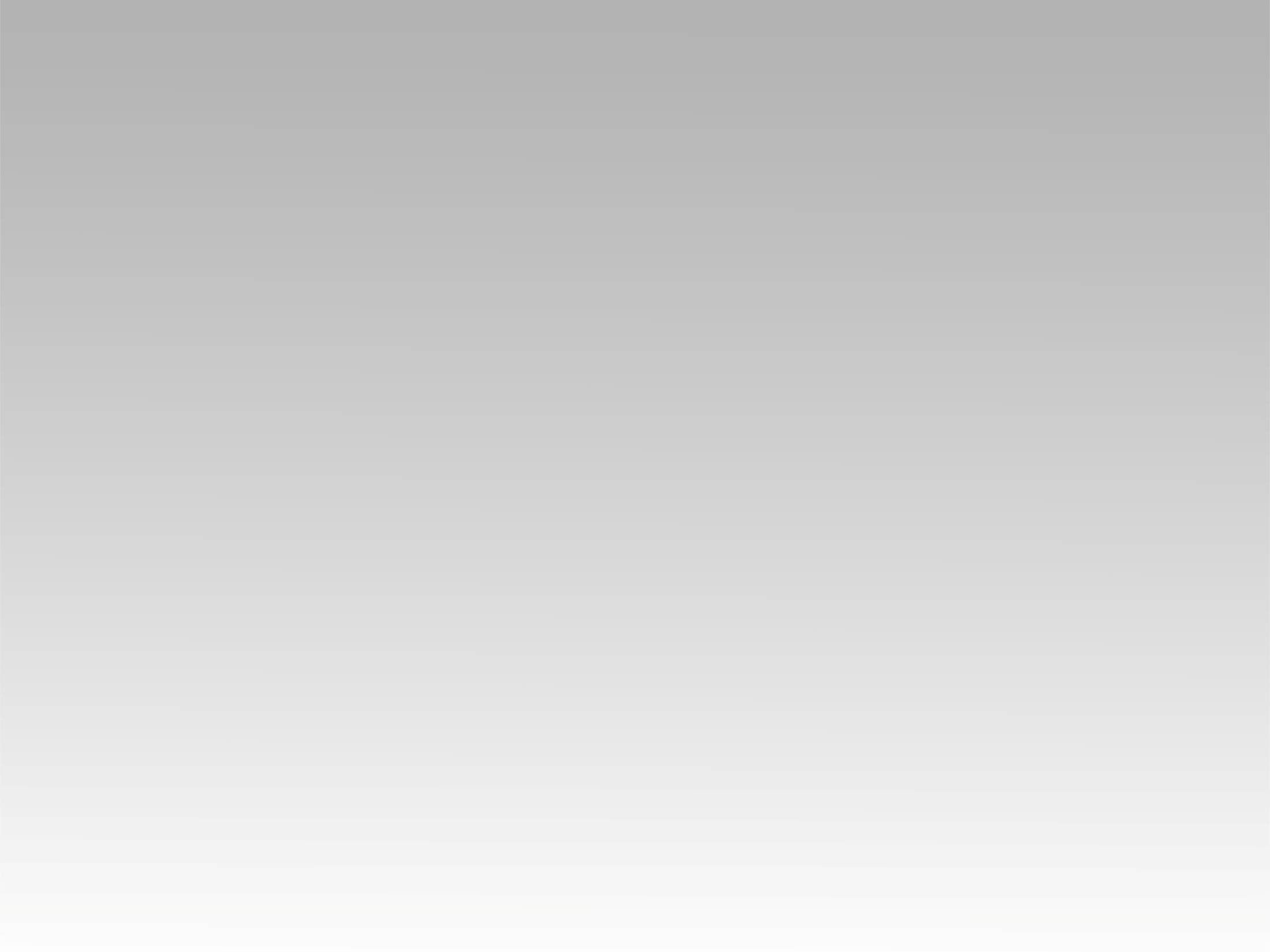 ترنيمة 
باركي يا نفسي الرب
وكل ما في باطني
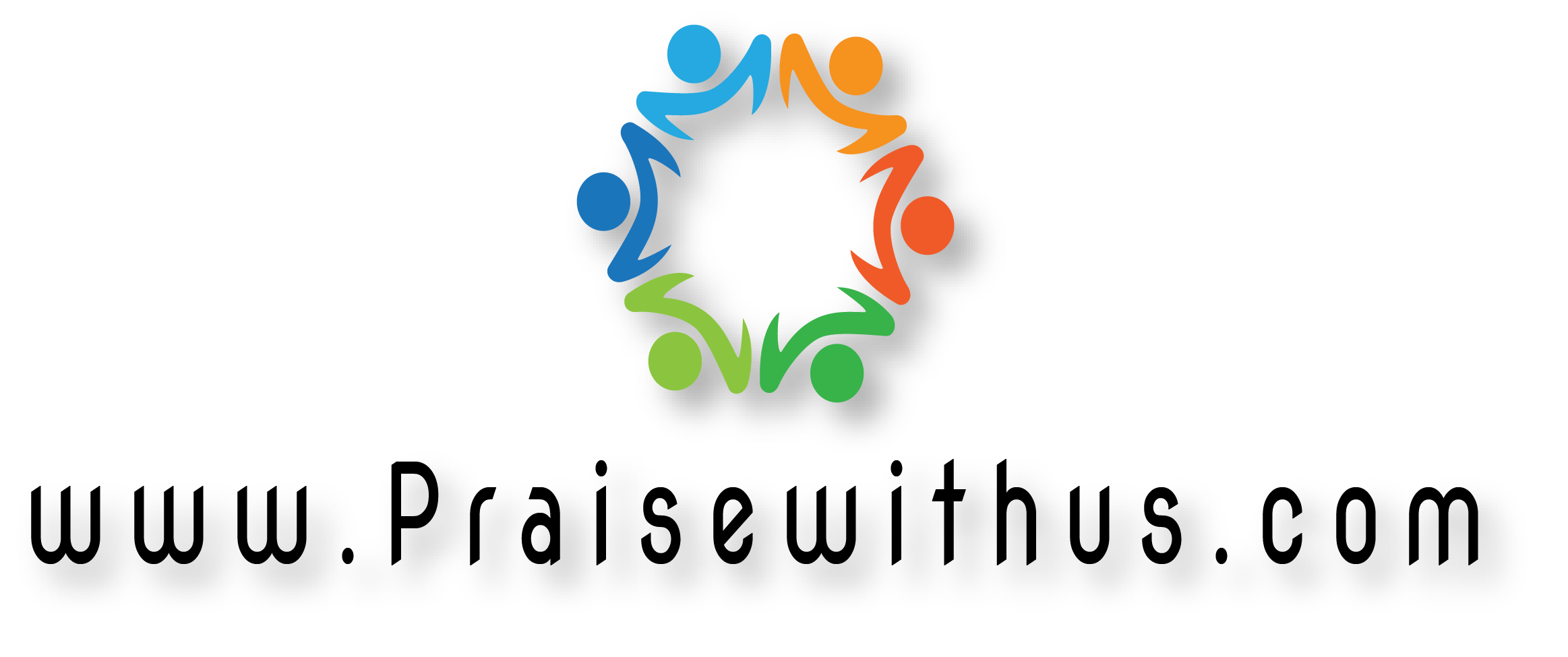 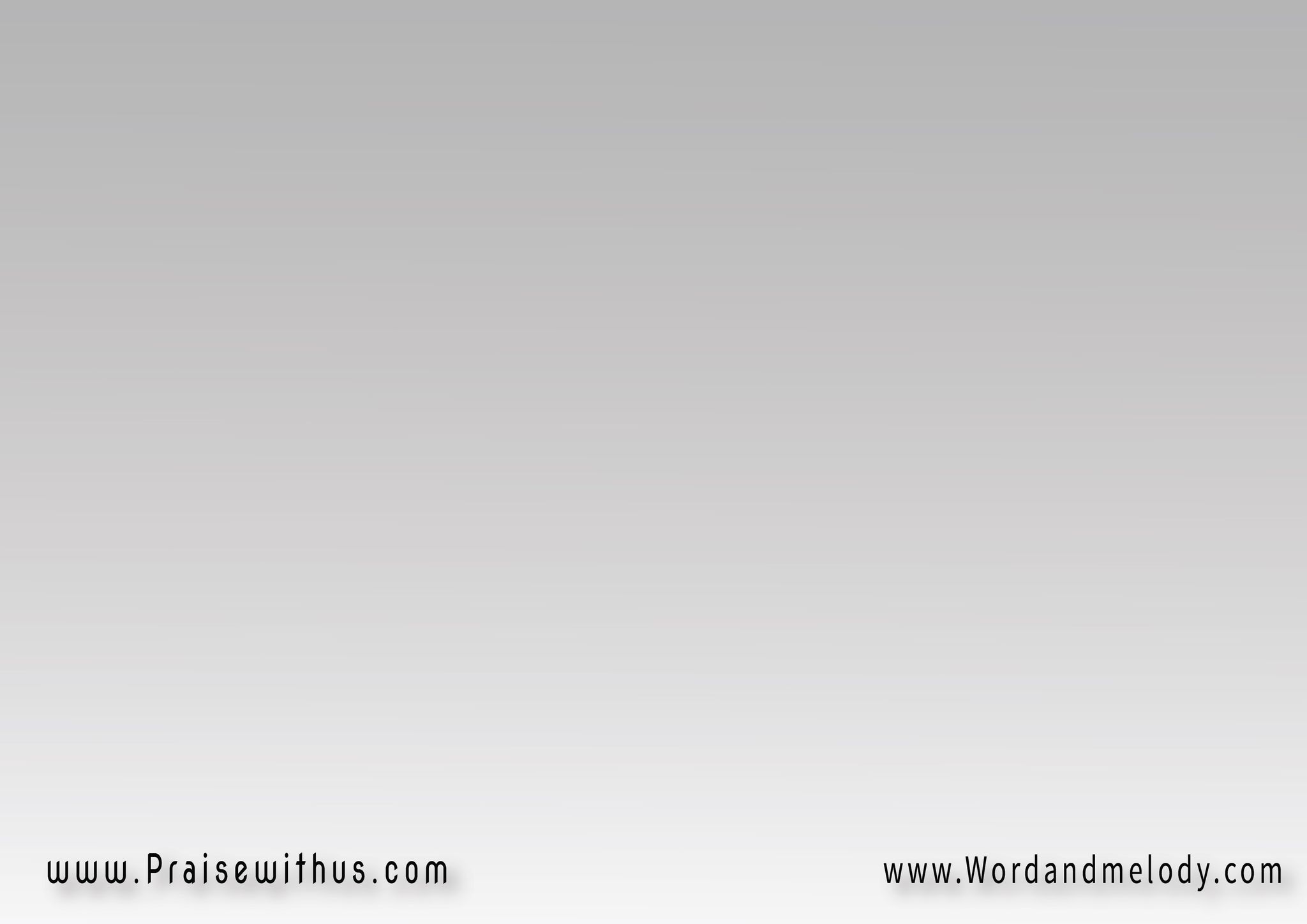 (باركي يا نفسي الرب)2وكل ما في باطنيليبارك اسمه القدوس
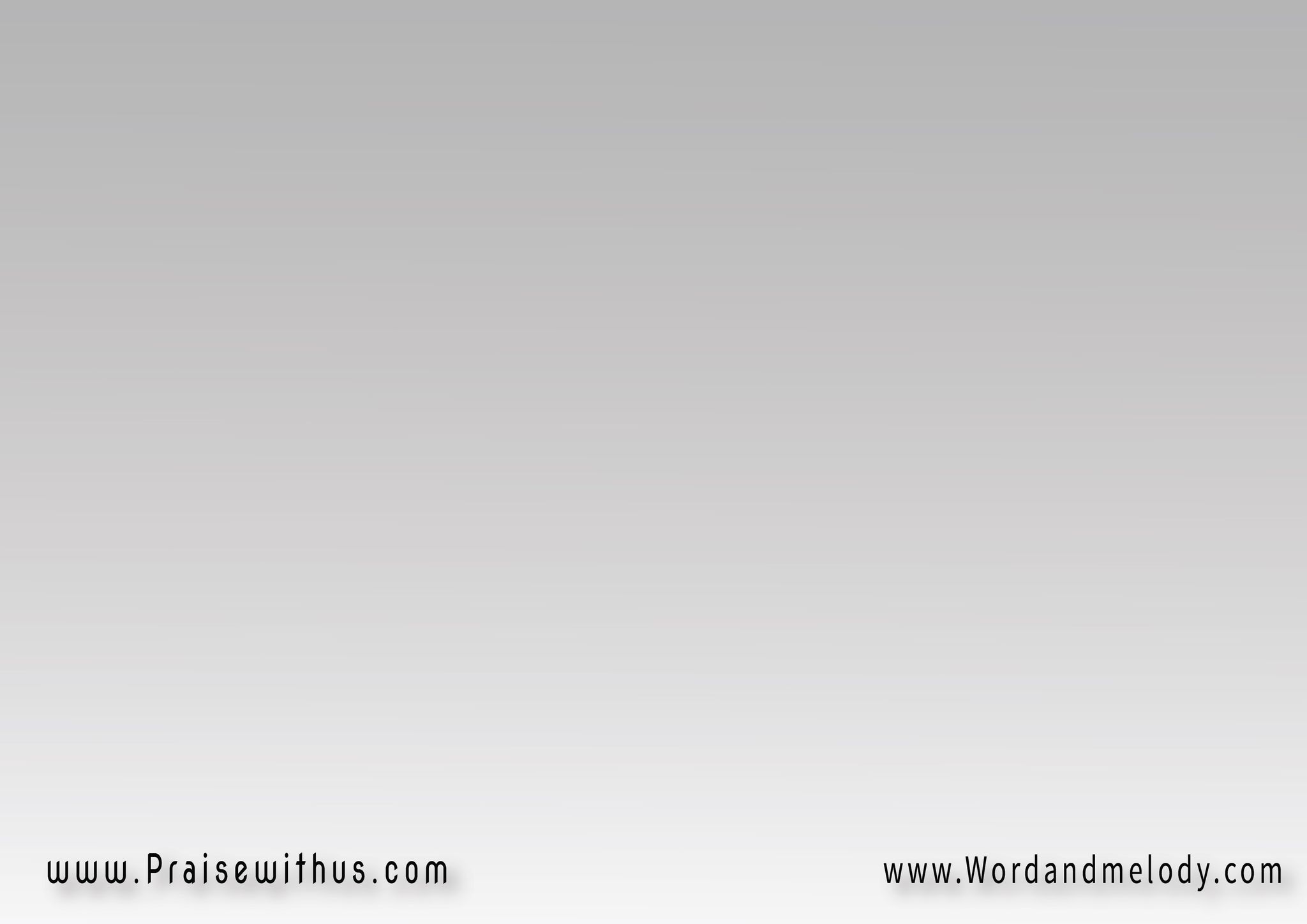 1-  الذي يغفر ذنوبك 
جميع ذنوبكالذي يشفي كل أمراضك
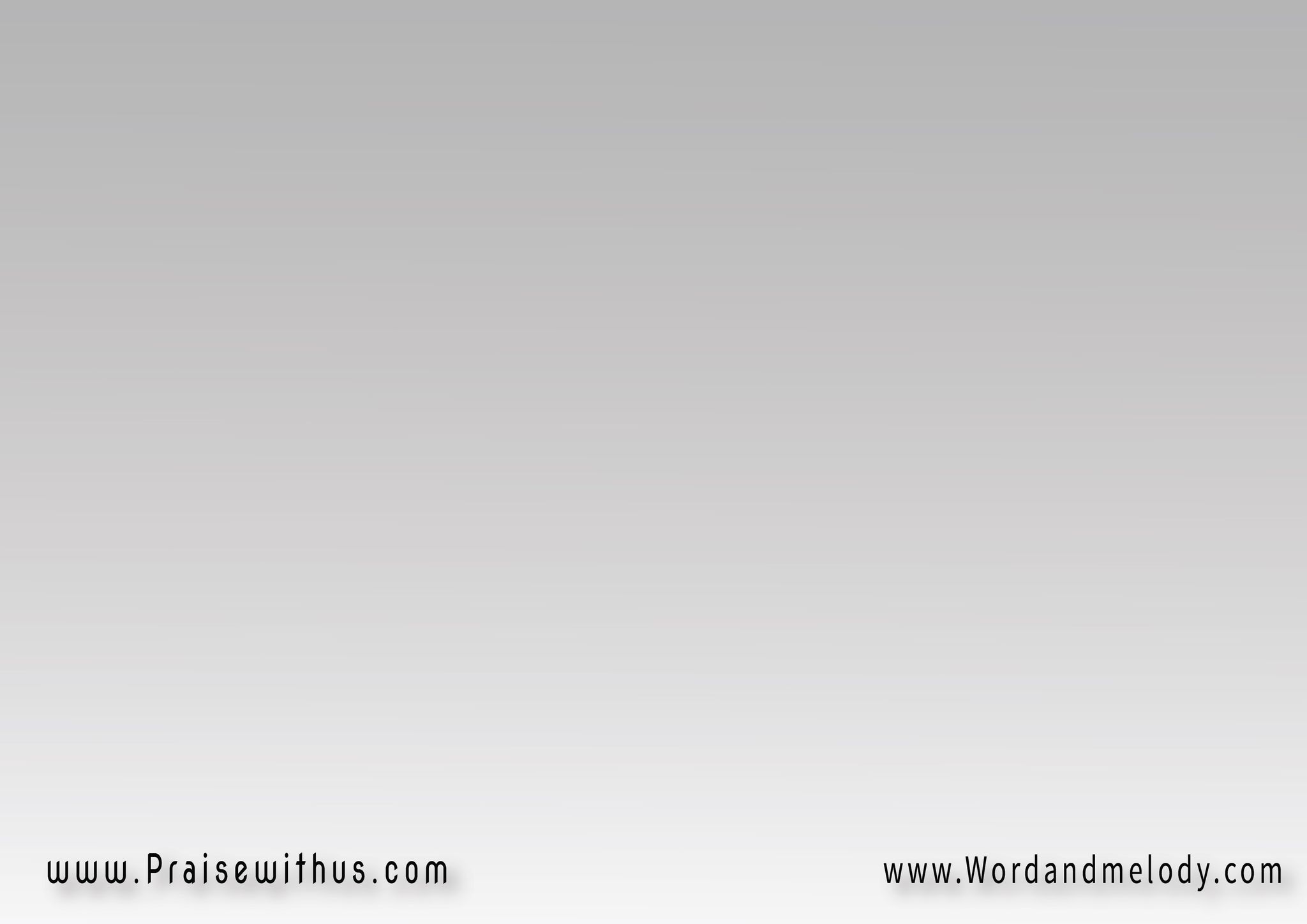 (باركي يا نفسي الرب)2وكل ما في باطنيليبارك اسمه القدوس
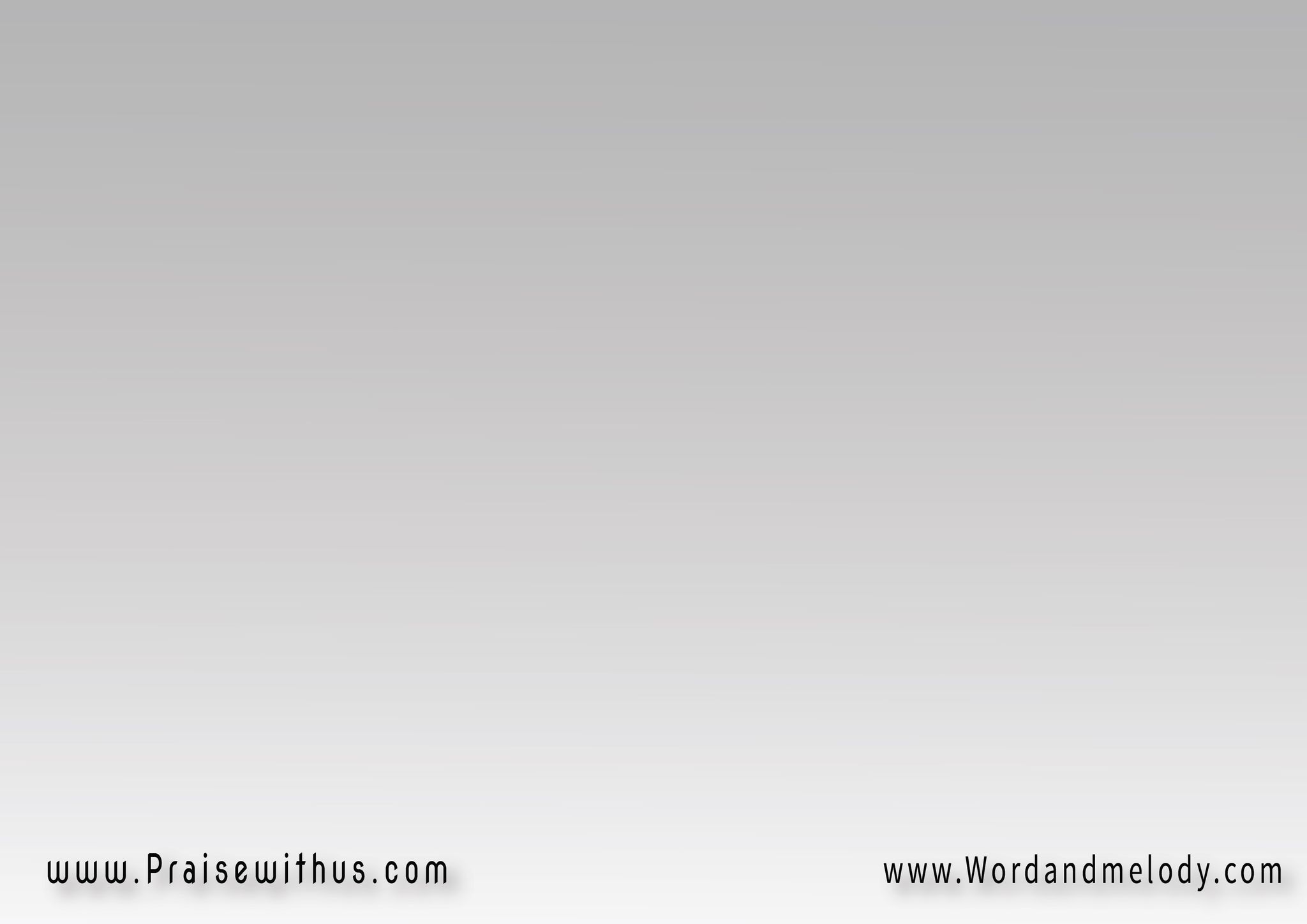 2-  الذي يفدي 
من الحفرة حياتكويكللك بالرحمة والرأفة
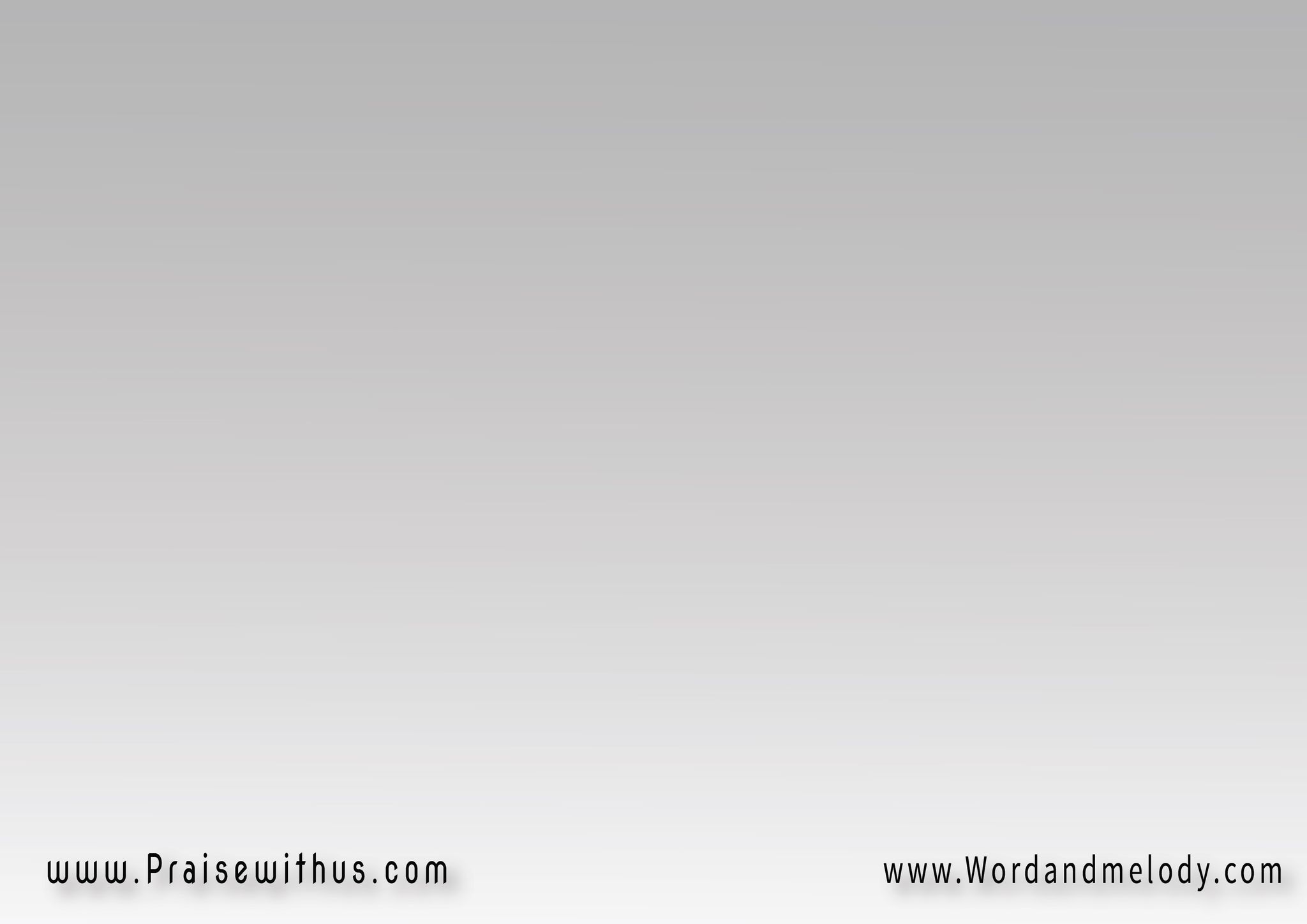 (باركي يا نفسي الرب)2وكل ما في باطنيليبارك اسمه القدوس
3-  الذي يشبع 
بالخير عمركفيتجدد مثل 
النسر شبابك
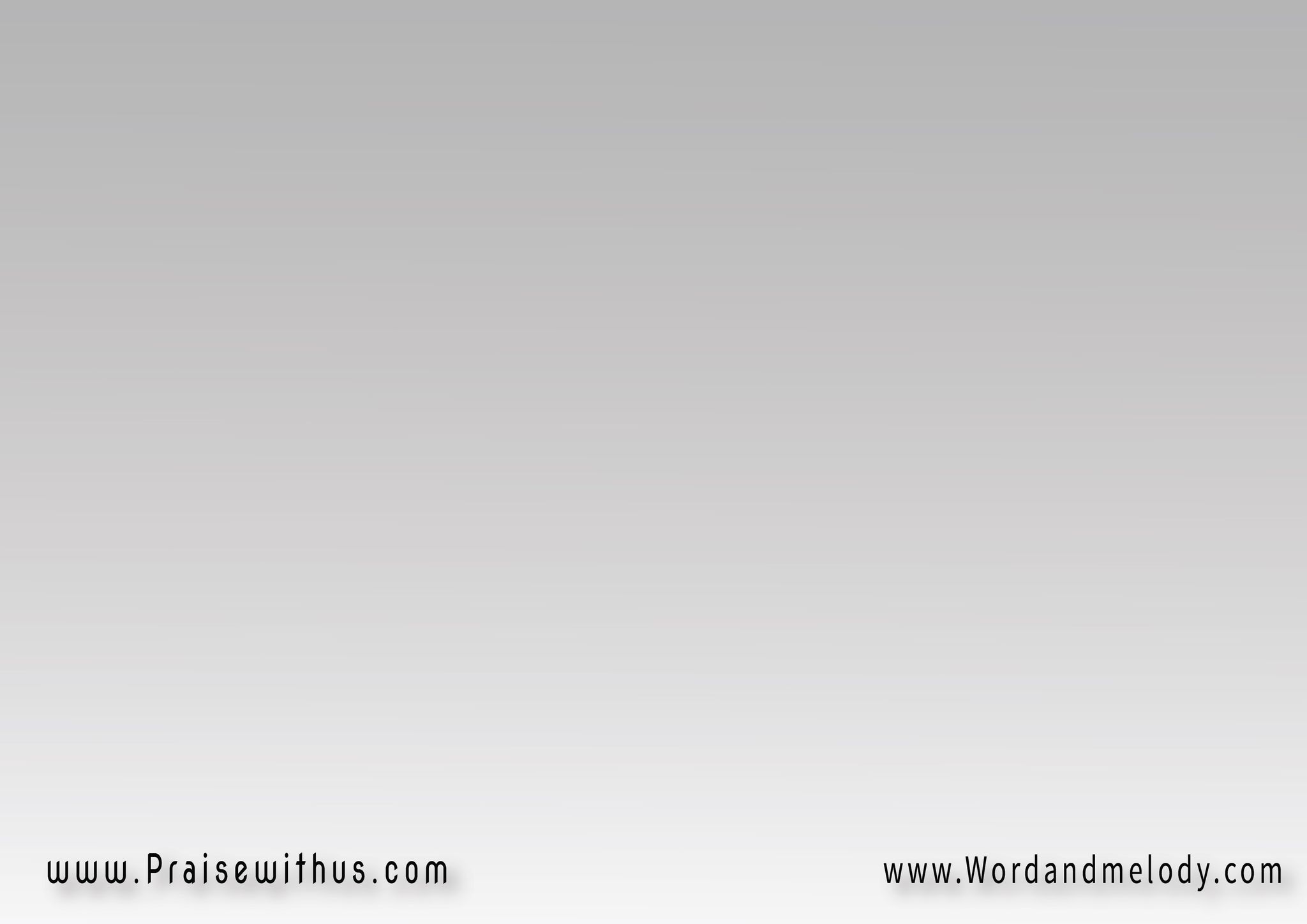 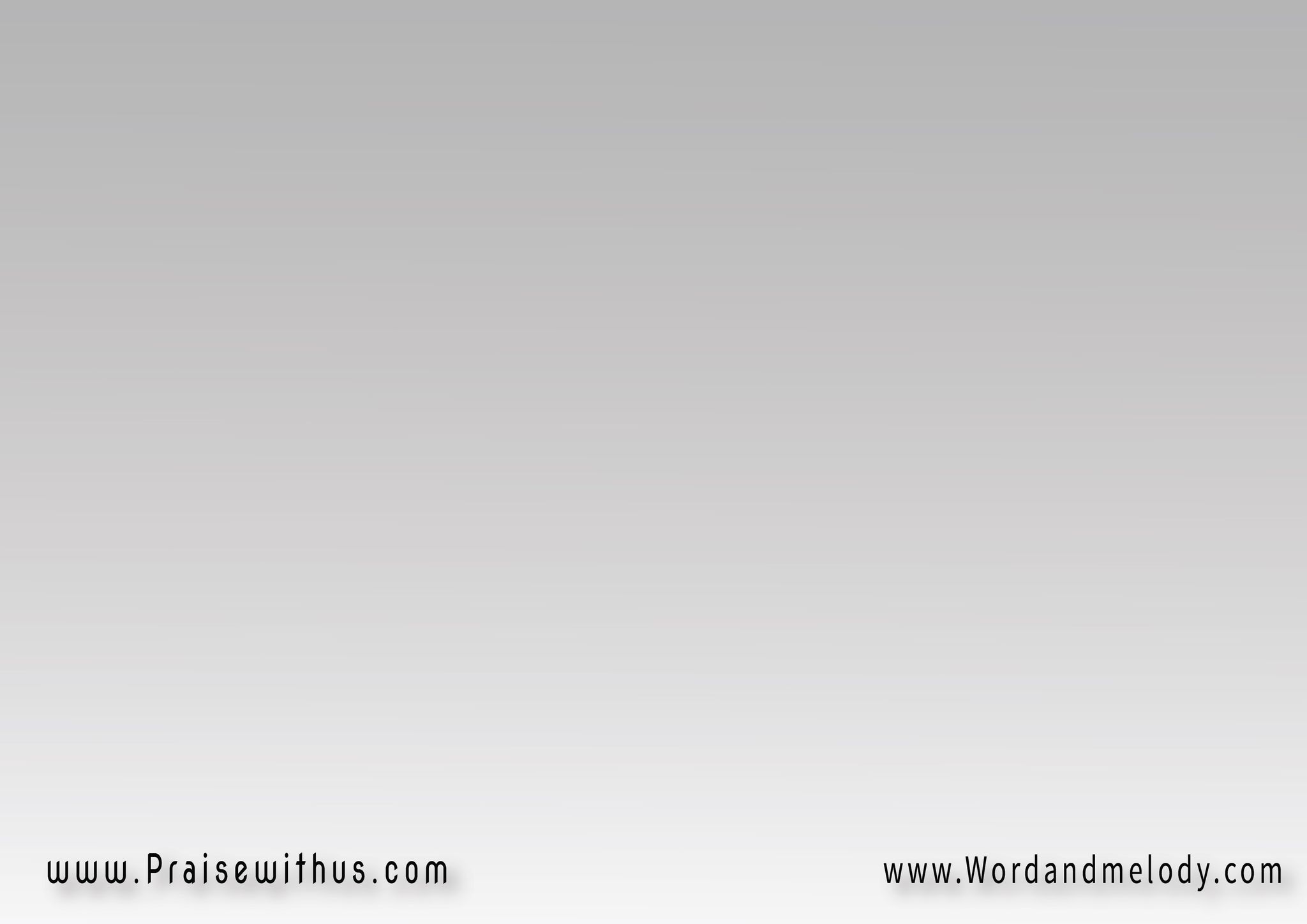 (باركي يا نفسي الرب)2وكل ما في باطنيليبارك اسمه القدوس
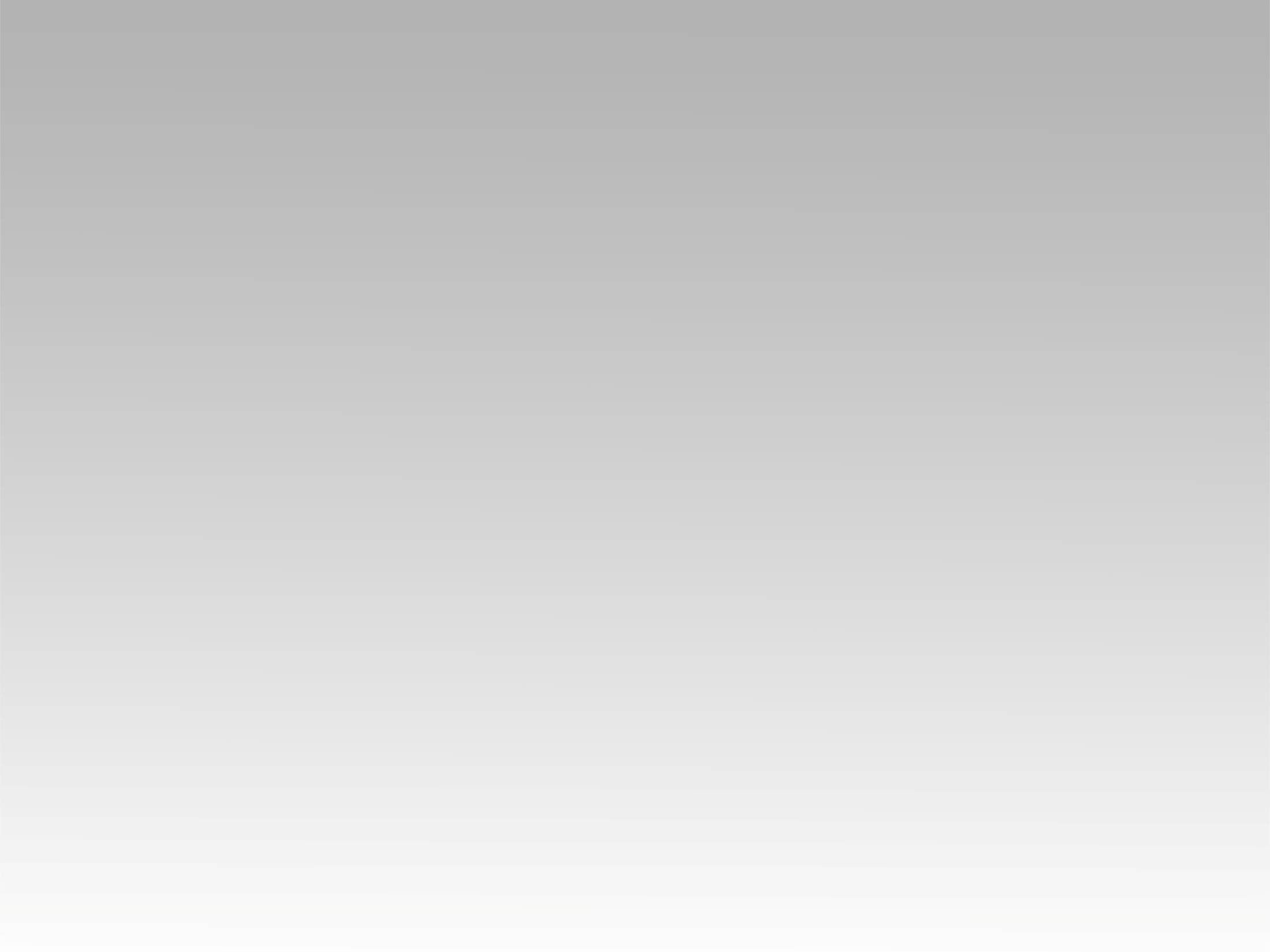 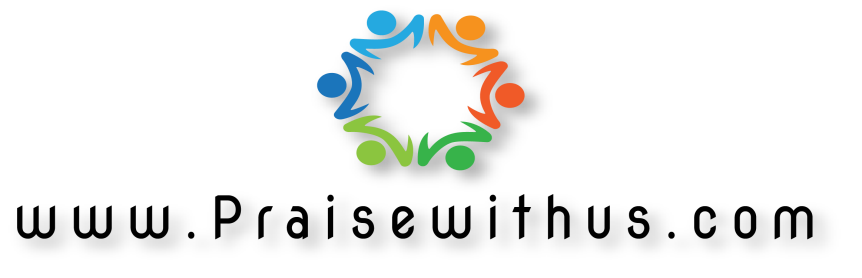